Dynamic and Greedy Programming
Practice Problems
Practice Problem 1
Longest palindromic subsquence
You are given a string such as 'marquetteuniversity'
You have to find the largest substring that is a palindrome 
(reads backwards the same as reads forward)
E.g. can we do better than marquetteuniversity
Yes, there are 'r's we can use
marquetteuniversity: 'ruetteur'
Practice Problem 1
The simplest approach is to:
Generate all substrings
Check whether they are palindromes
Select the palindrome of longest length
Question 1: What is the complexity of this simple algorithm
Practice Problem 1
Question 2: If we have a string, how can we reduce it to the same problem involving strings of lesser length
How about 'ACCTATGAGCA'?
We look at 'ACCTATGAGCA'?
How about 'ACCTATGAGAC'?
We look at 'ACCTATGAGAC' and 'ACCTATGAGAC'?
Question 3: How can we make this into an efficient algorithm
Subproblem: A quick way to calculate the length of the palindromic substring
Solution 1
There are  substrings of a string of length 
Any solution that generates that many strings (or more than a fixed proportion of them) has exponential run-time
Solution 1
Let  be the length of the longest palindromic substring of a string .
If  then the two end letters cannot be both part of a maximum palindrome and we get

Recall that in Python  is the slice obtained by removing the first letter of  and  the slice obtained by removing the last letter of 
Because the longest palindrome needs to be in one of these two substrings
Solution 1
But what about a case like 
'ACCTATGAGCA'
Can we say 
'ACCTATGAGCA'
This cannot be simply asserted
It could be the one of ACCTATGAGCA and ACCTATGAGCA could contain a larger palindrome
Solution 1
If we cannot exclude the possibility, then the recursion formula would be
 if
Solution 1
Happily, this is not necessary
Assume that 
Write x for that letter and  with a substring
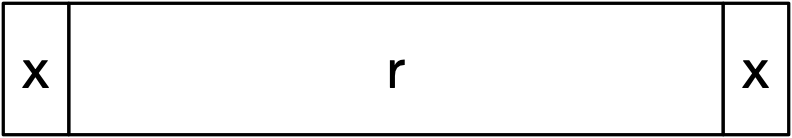 Solution 1
Assume that the best palindrome is 
Where could it be:
If it is in the middle


We can get a better one by including x
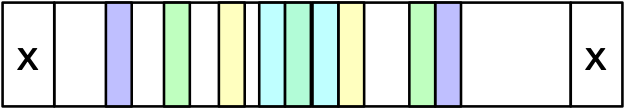 Solution 1
Assume that the best palindrome is 
Where could it be:
It must therefore include on of the x
We can assume (without loss of generality) that it is the left x

But then we can just get the x from the rightmost x

A different best palindromic substring, but of equal length
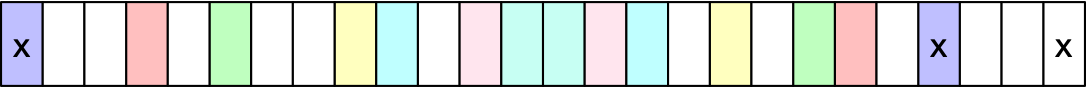 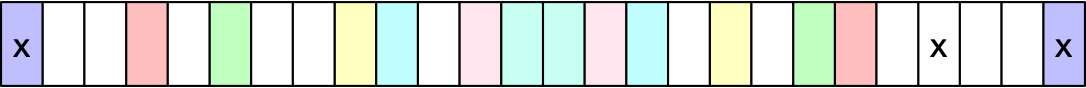 Solution 1
This gives us our recursion for the length of the largest palindromic substring
def lps(astring):
    if len(astring) == 1:
        return 1
    if len(astring) == 0:
        return 0
    if astring[0] == astring[-1]:
        return lps(astring[1:-1])+2
    else:
        return max(lps(astring[1:]), lps(astring[:-1]))
Solution 1
Should we memoize this?
For longer strings, yes.
Run time:
In the worst case, we look at two strings of size , so we are looking at  strings.
Solution 1
Finding the best palindrome
Return both the length and the best palindrome so far
def lps(astring):
    #print(astring)
    if len(astring) == 1:
        return 1, astring
    if len(astring) == 0:
        return 0, ""
    if astring[0] == astring[-1]:
        length, substring = lps(astring[1:-1])
        return length+2, astring[0]+substring+astring[-1]
    else:
        length1, substring1 = lps(astring[1:])
        length2, substring2 = lps(astring[:-1])
        if length1 < length2:
            return length2, substring2
        else:
            return length1, substring1